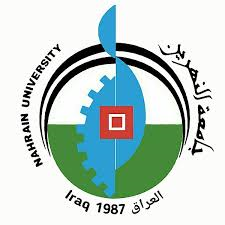 University of Nahrain
Faculty of Law
Administrative Law in English
By Asst. Prof. Dr. Ayat Mohammed Saud
2024-2025
Administrative Liability and Risk Theory
Administrative Liability (المسؤولية الإدارية  )
Definition: The responsibility of public authorities for damages caused by their unlawful actions or omissions.
Types of Liability:
Fault-Based Liability (المسؤولية العقدية  )Arises from negligence or failure to perform duties.
No-Fault Liability (المسؤولية بدون خطأ  )Arises from risks inherent in administrative activities (based on Risk Theory).
Examples:
Compensation for damages caused by administrative negligence.
Liability for harm caused by public infrastructure (e.g., road accidents due to poor maintenance).
Conditions for Administrative Liability
Unlawful Act ( فعل غير قانوني  )The action or omission must violate the law.
Damage (الضرر )There must be actual harm or loss suffered by the individual.
Causal Link (العلاقة السببية  )The unlawful act must directly cause the damage.
Fault or Risk (الخطأ أو المخاطر  )Liability may arise from fault (negligence) or inherent risks in administrative activities.
Risk Theory (نظرية المخاطر)
Definition: A legal principle that holds the administration liable for damages caused by its activities, even if there is no fault or negligence.
Basis: The idea that the administration, by engaging in activities that pose risks to the public, assumes responsibility for any harm that results.
Examples:
Liability for accidents caused by public transportation.
Liability for environmental damage caused by public projects.
Remedies for Administrative Liability
Compensation (التعويض  )The administration must pay damages to the affected individual.
Annulment (الإلغاء  )The court may cancel an unlawful administrative decision.
Injunction (الأمر القضائي  )The court may order the administration to act or refrain from acting.
Importance: Ensures that individuals harmed by administrative actions receive justice and that public authorities are held accountable.
Summary of Lecture 8:
Administrative Liability holds public authorities responsible for damages caused by their unlawful actions or omissions.
Conditions for Liability include an unlawful act, actual damage, a causal link, and fault or risk.
Risk Theory establishes liability without fault, based on the inherent risks of administrative activities.
Remedies include compensation, annulment of unlawful decisions, and injunctions to prevent further harm.
Glossary of Key Terms (مصطلحات أساسية)
Administrative Liability (المسؤولية الإدارية  )Responsibility of public authorities for damages.
Fault-Based Liability ( المسؤولية العقدية  )Liability arising from negligence or failure to perform duties.
No-Fault Liability (المسؤولية بدون خطأ  )Liability arising from inherent risks in administrative activities.
Unlawful Act (فعل غير قانوني  )An action or omission that violates the law.
Damage (الضرر  )Harm or loss suffered by an individual.
Causal Link (العلاقة السببية  )Direct connection between the unlawful act and the damage.
Risk Theory ( نظرية المخاطر  )Liability without fault based on inherent risks.
Compensation (التعويض  )Payment for damages caused by administrative actions.
Annulment ( الإلغاء  )Cancellation of an unlawful administrative decision.
Injunction (الأمر القضائي  )Court order to act or refrain from acting.
Public Interest (المصلحة العامة  )The welfare of the public as a whole.
Accountability (المساءلة  )Responsibility for actions and decisions.
Negligence (الإهمال  )Failure to exercise reasonable care.
The End